Department  of Zoology Miss Kusarkar S.P. Bsc.III
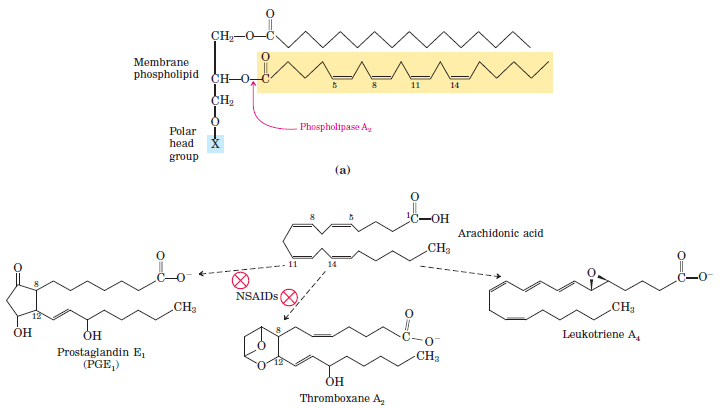 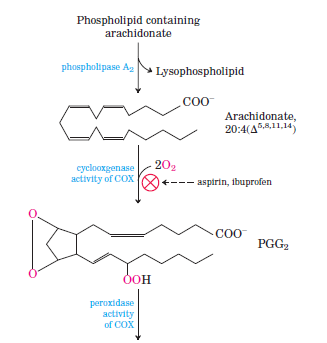 Cyclic pathway of prostaglandin synthesis
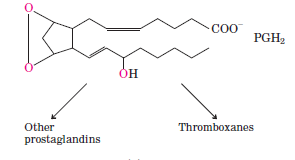 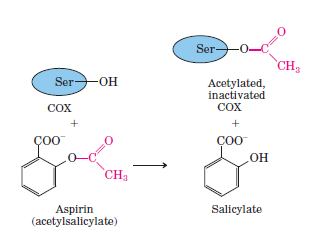 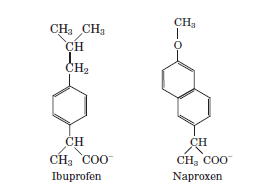 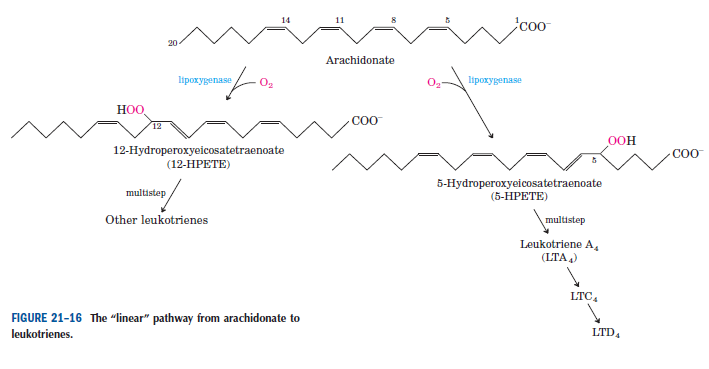